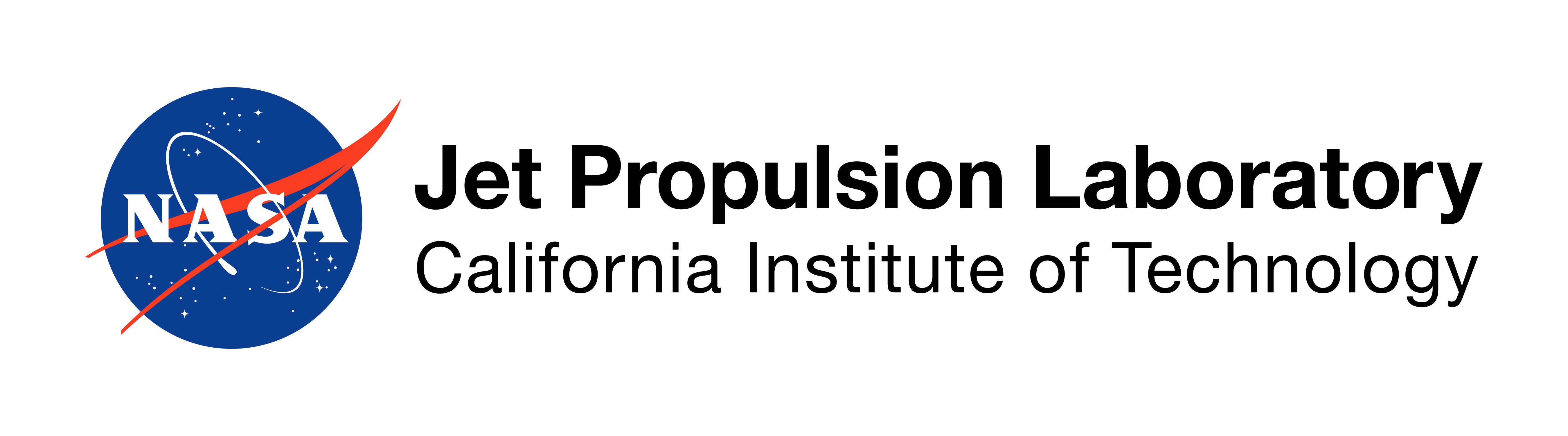 Mars 2020
Swati Mohan
Jet Propulsion Laboratory, California Institute of Technology
1-14-2021
URS297857
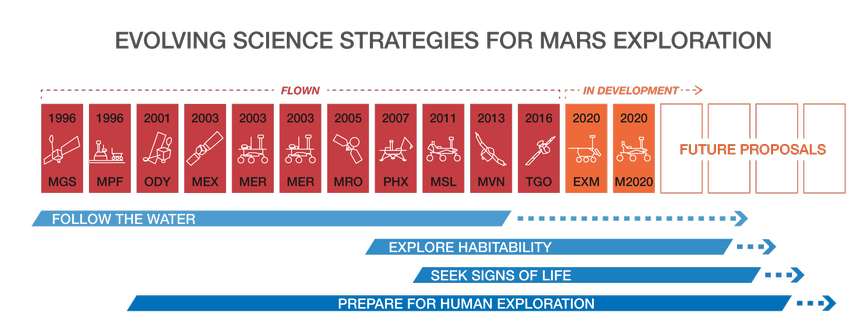 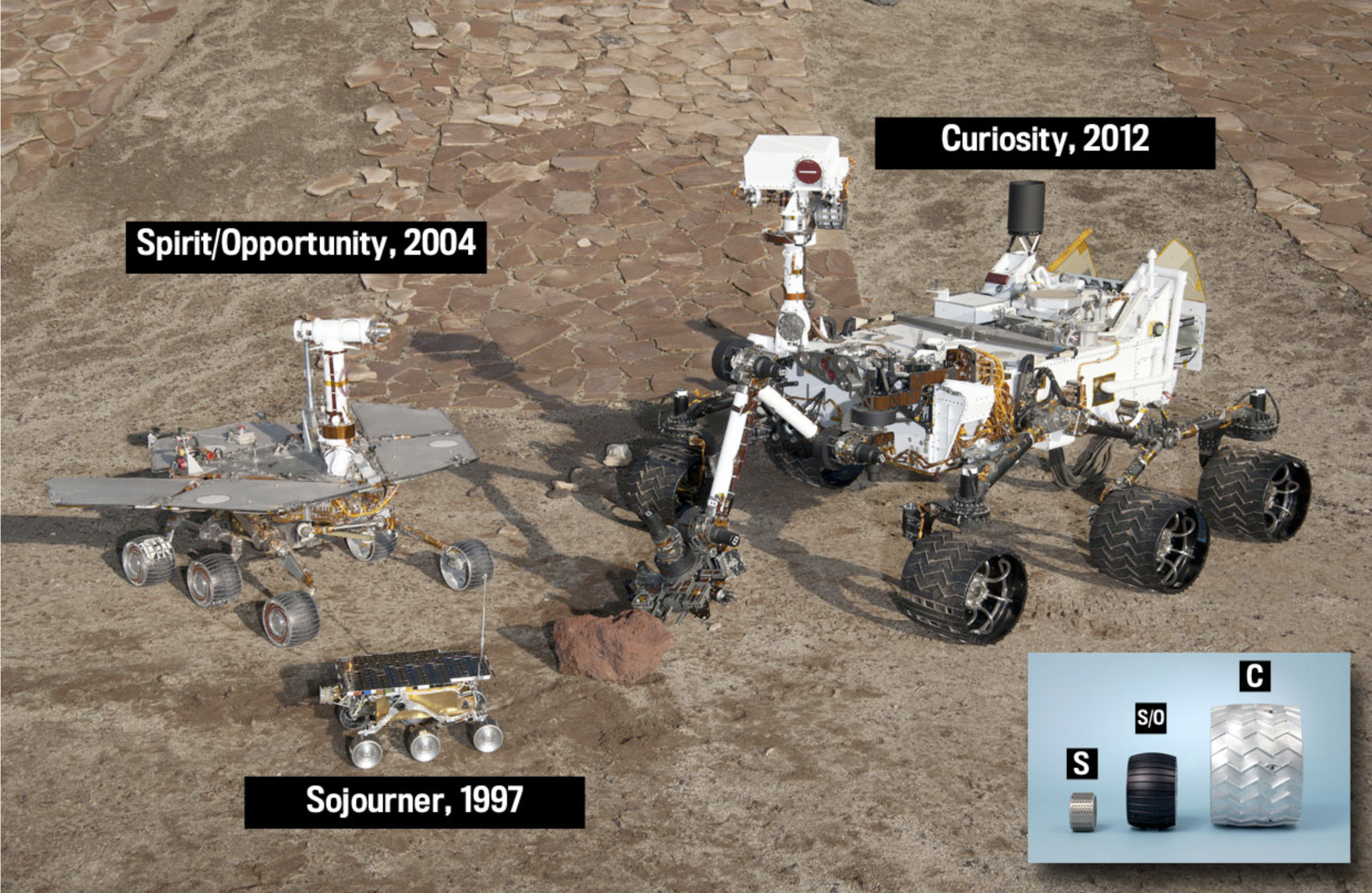 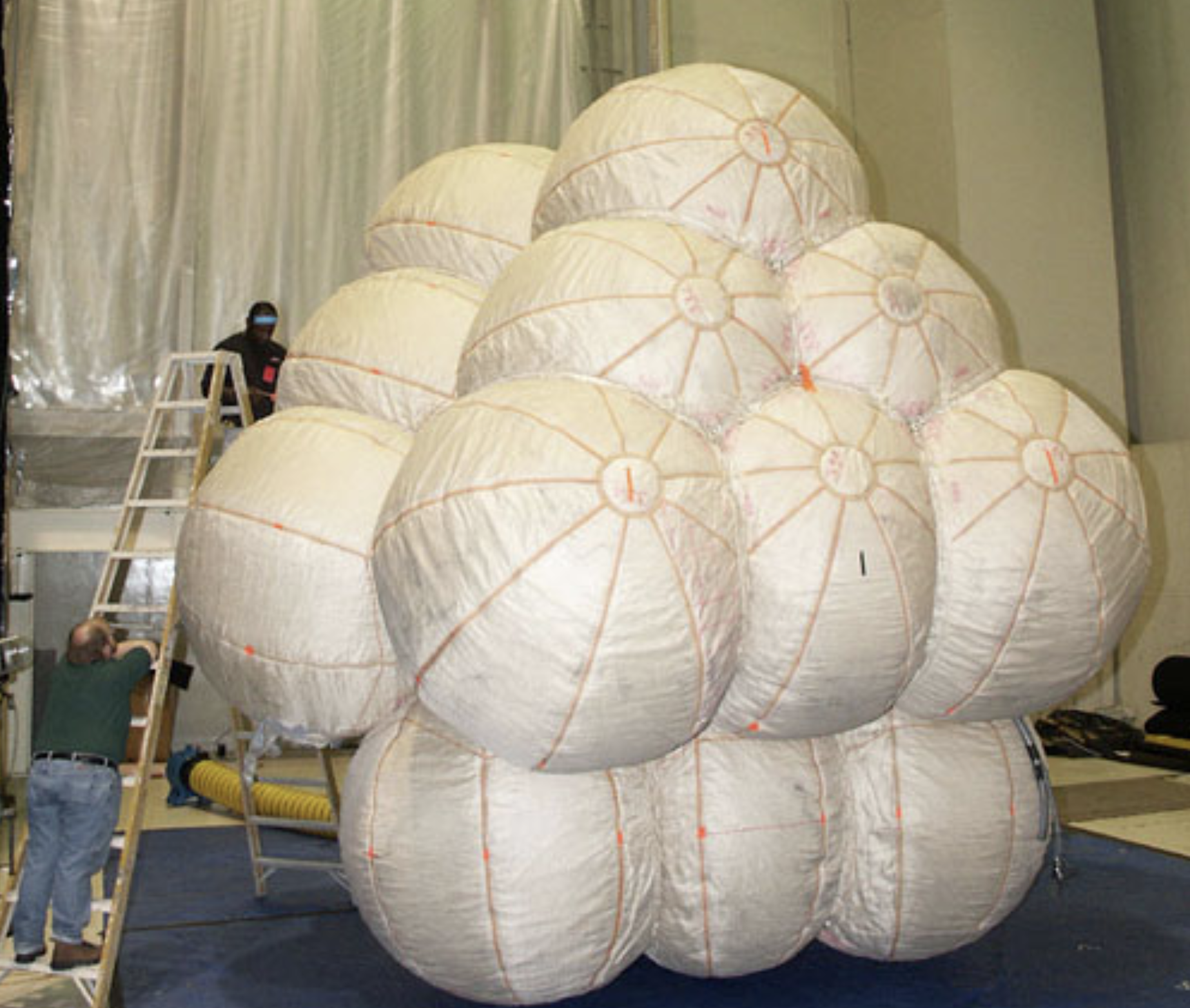 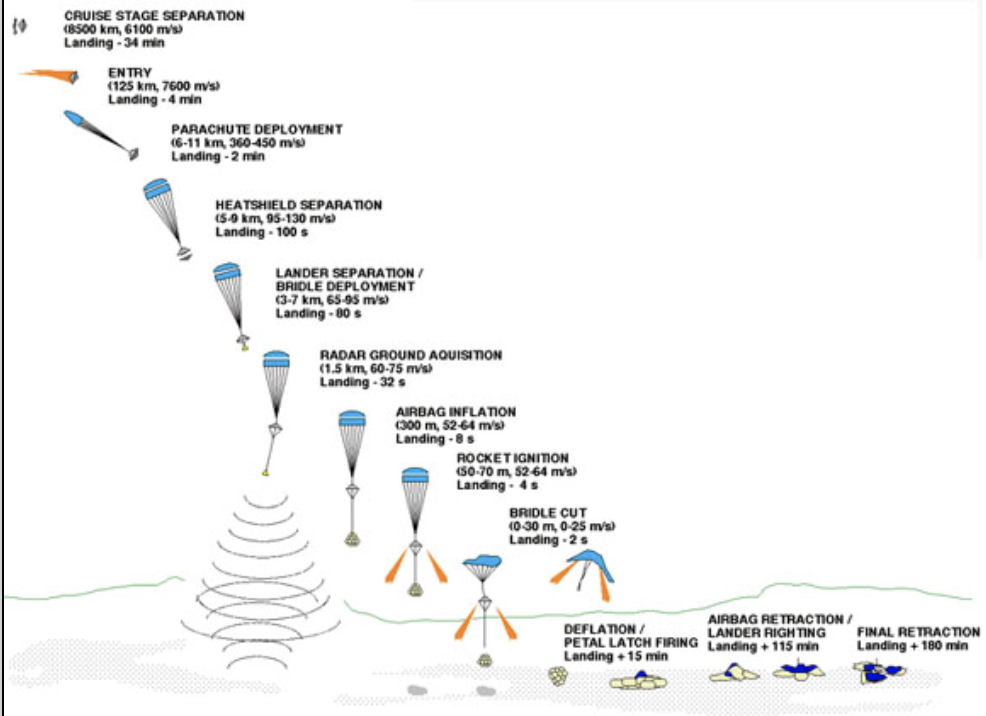 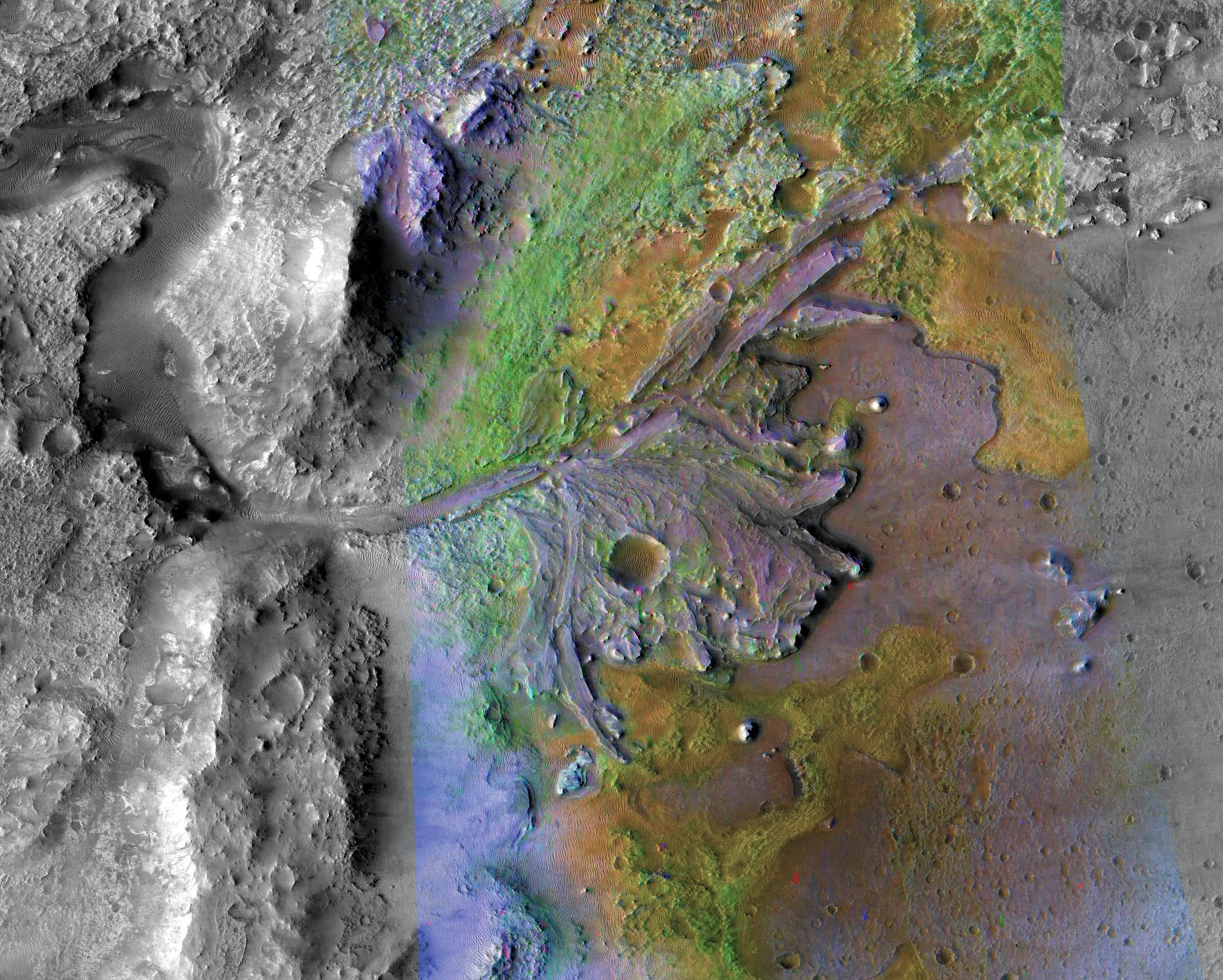 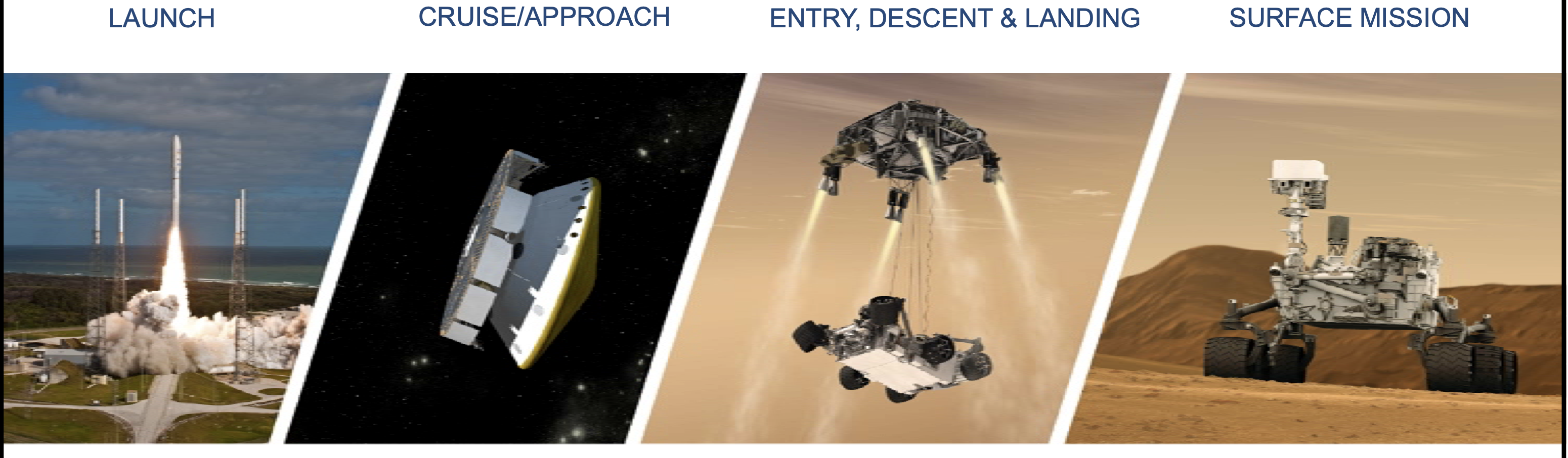 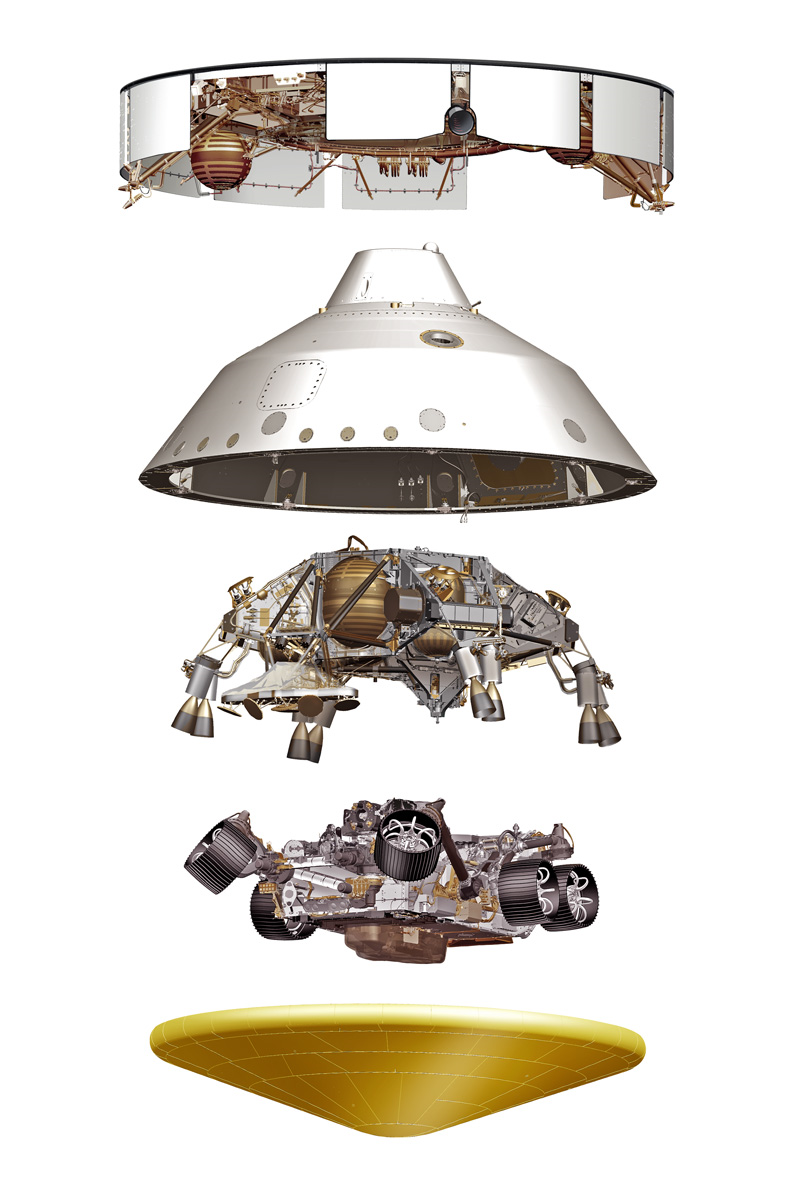 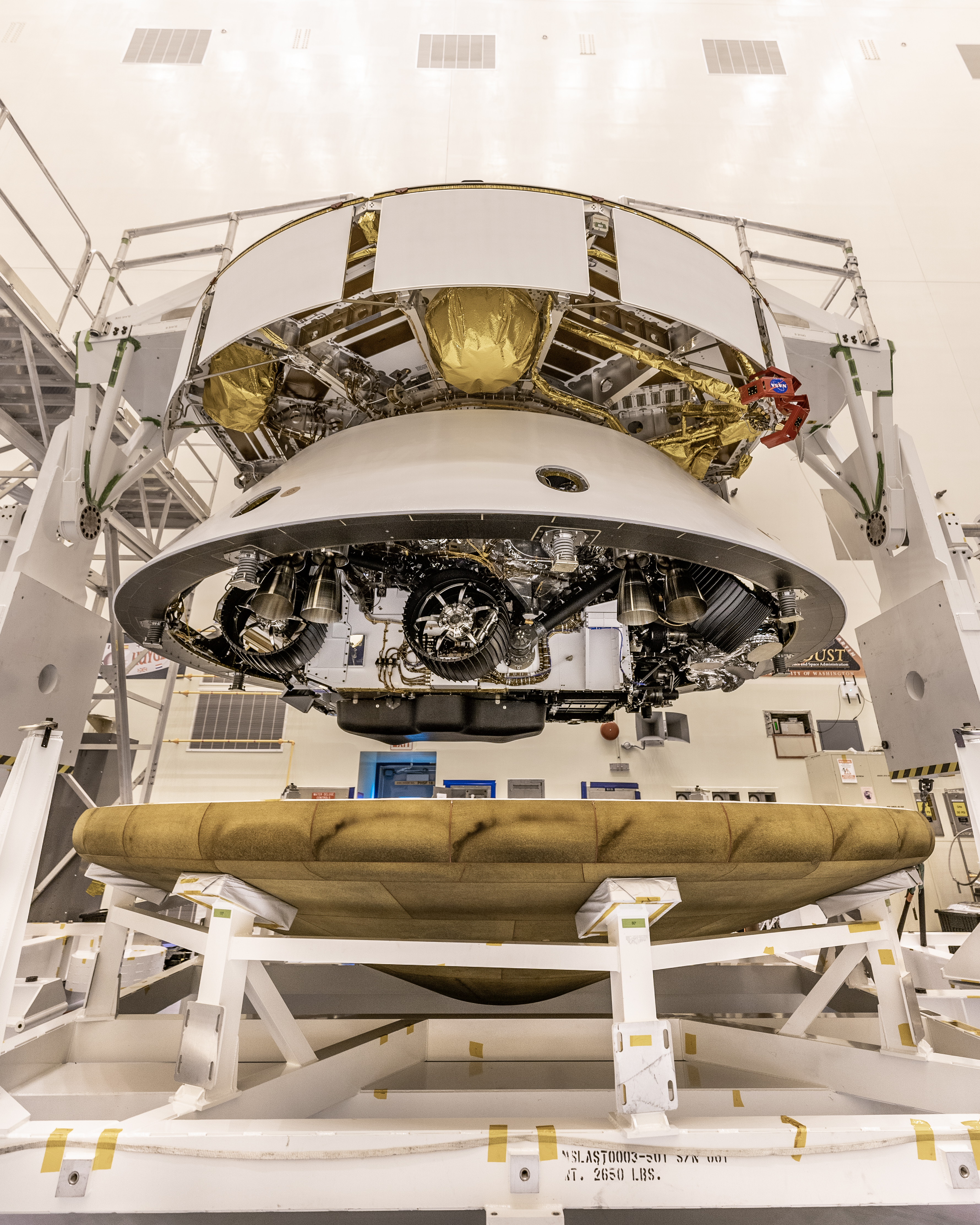 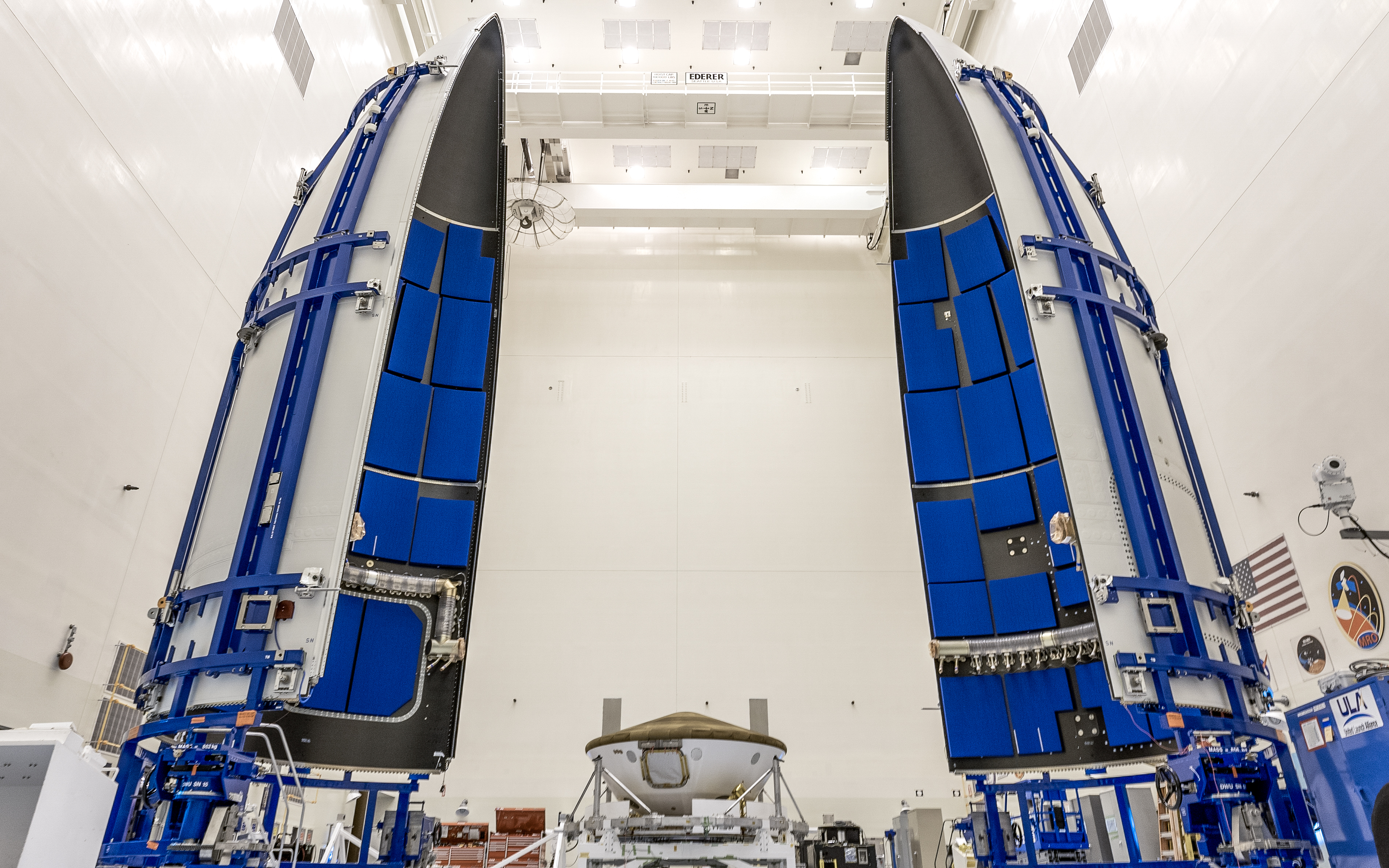 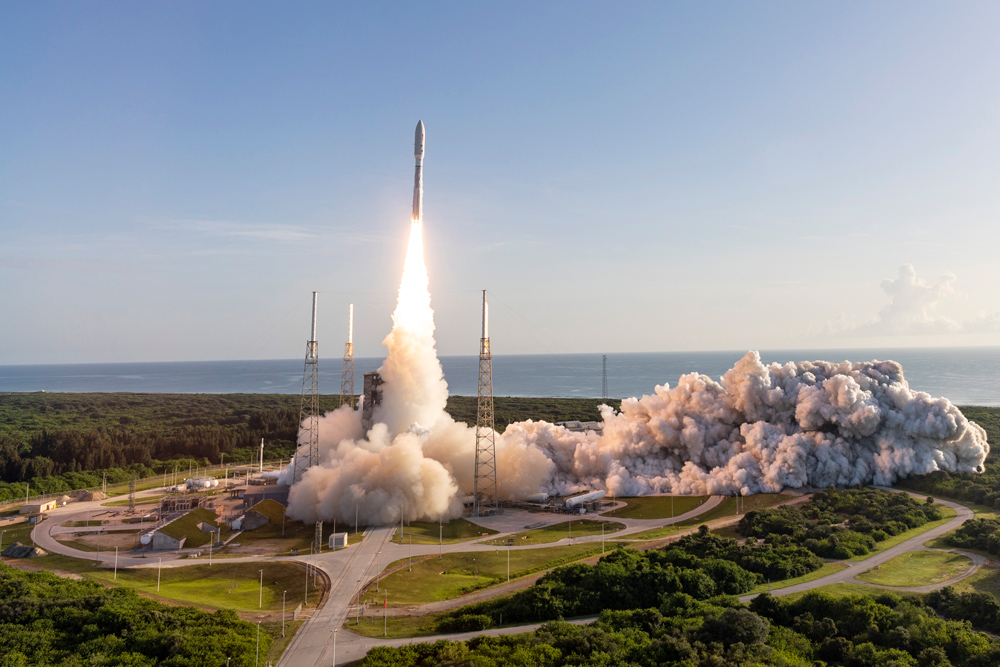 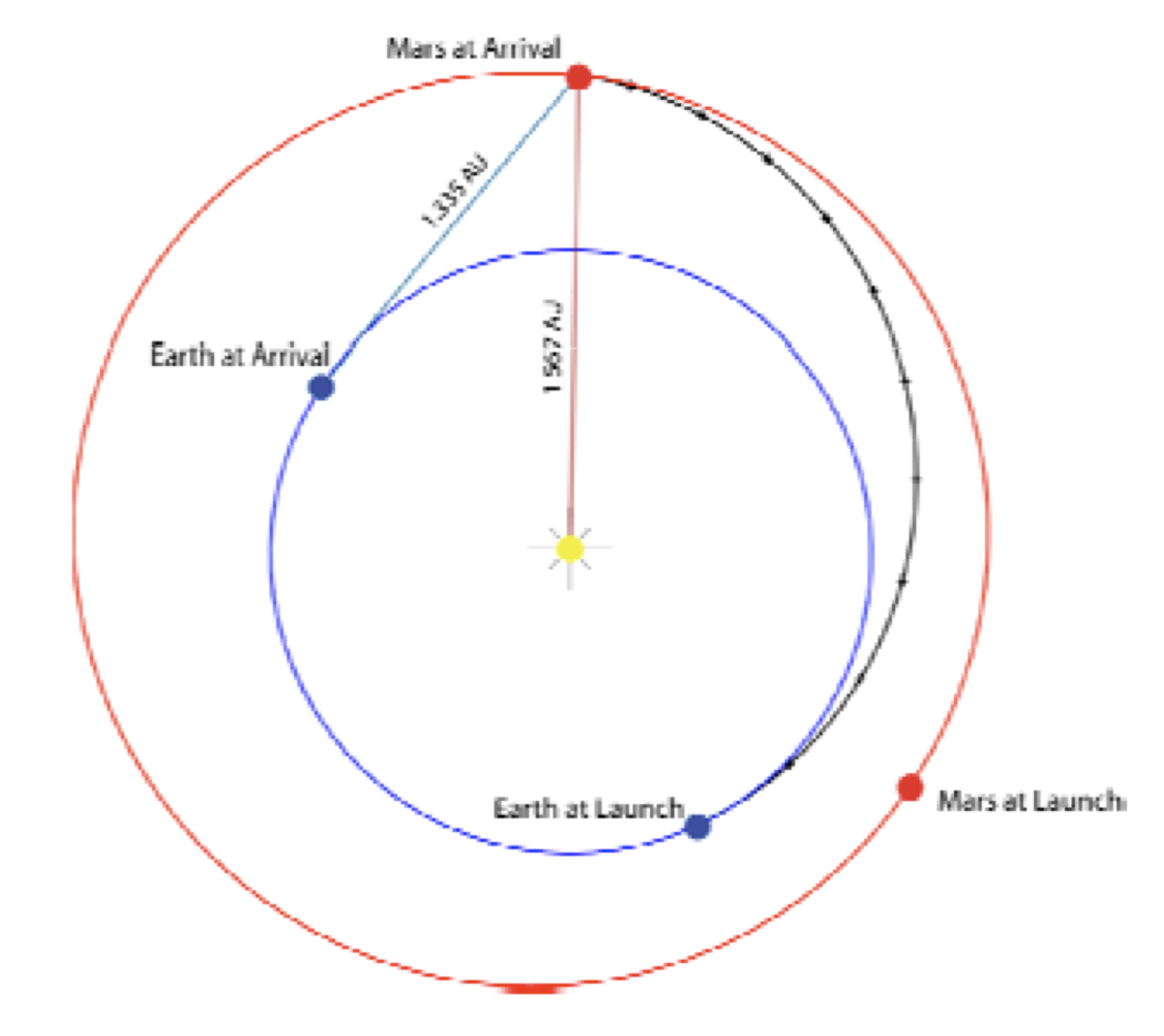 NASA's Mars 2020 Perseverance Rover Landing Animations
https://www.youtube.com/watch?v=rzmd7RouGrM&feature=youtu.be
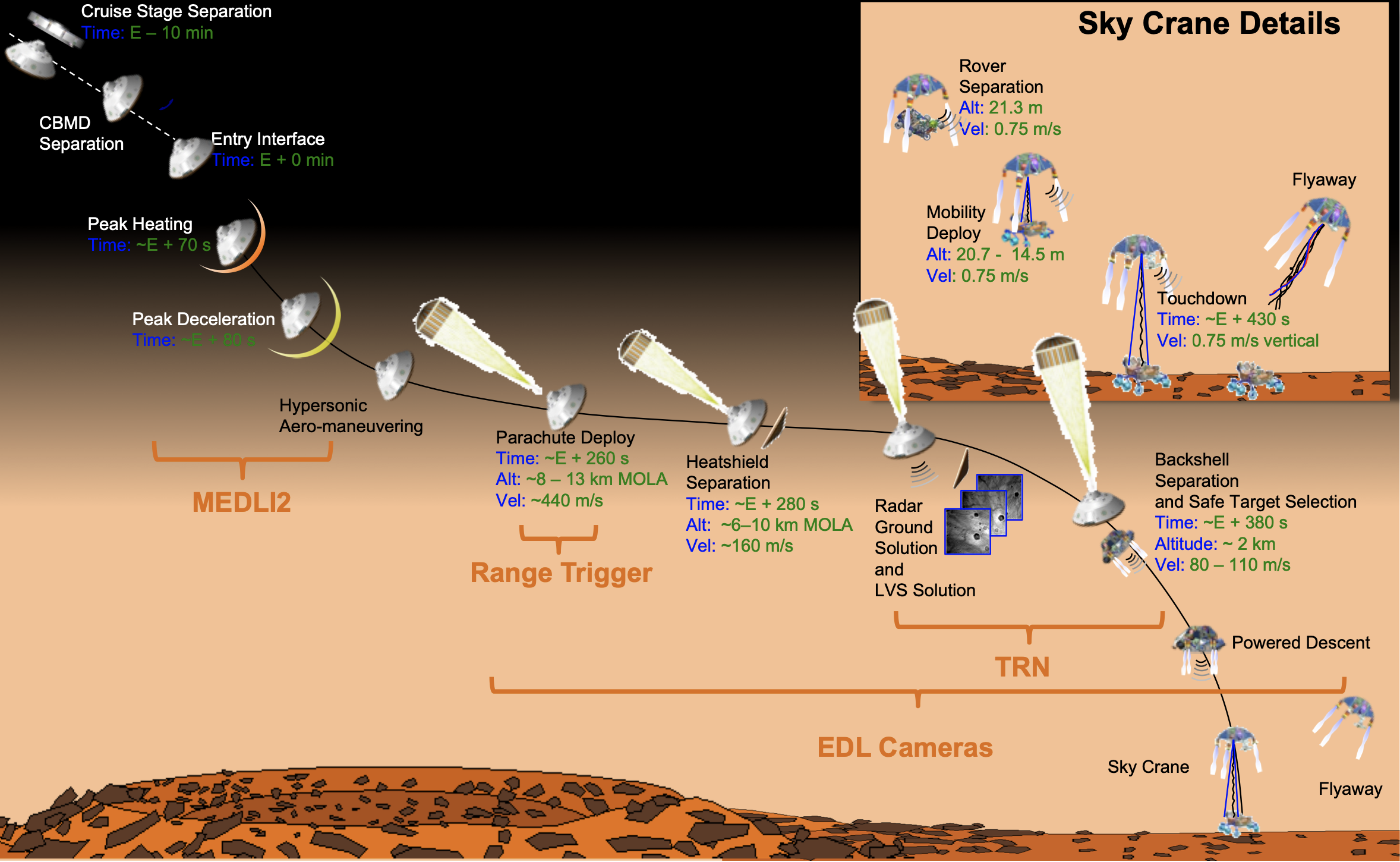 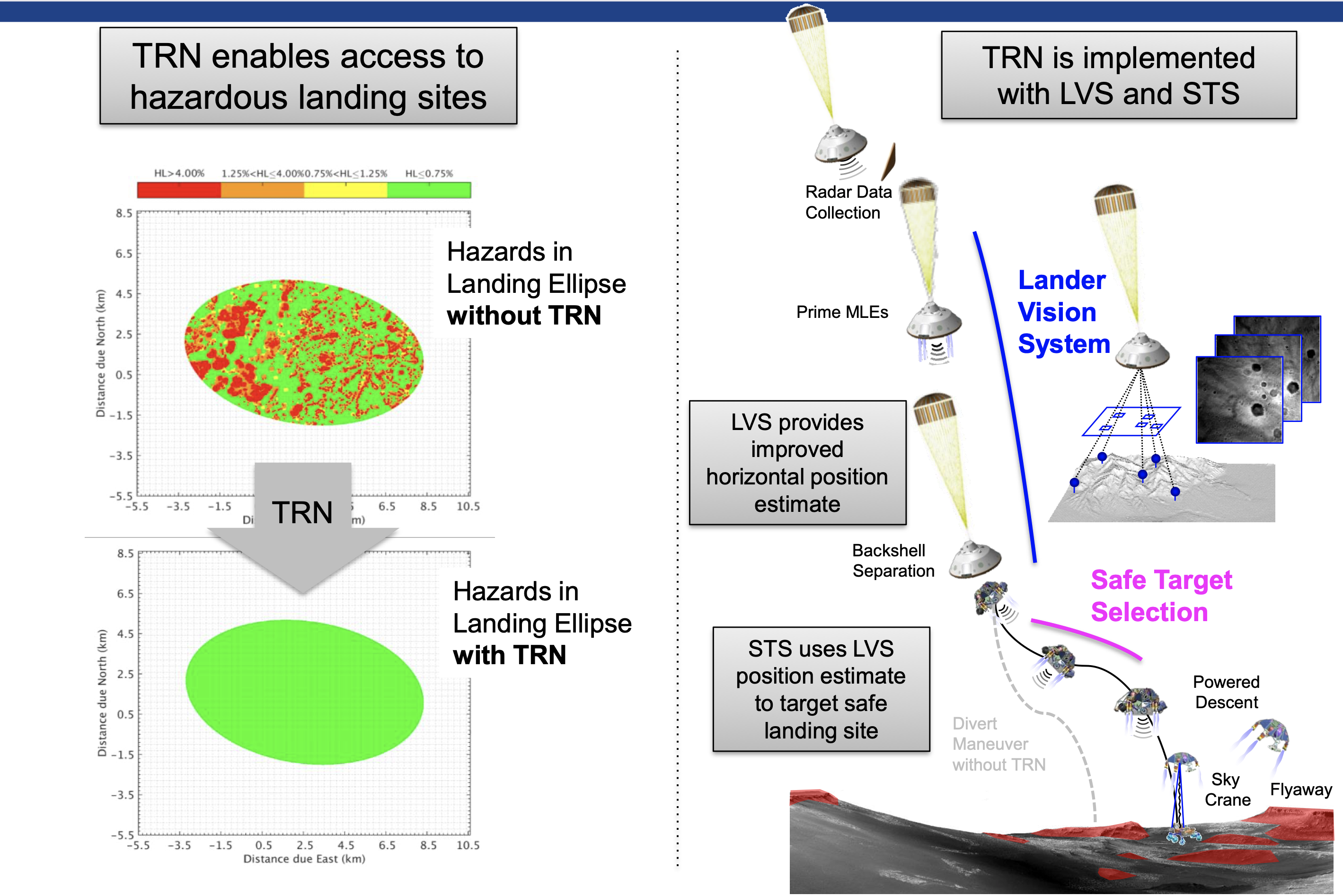 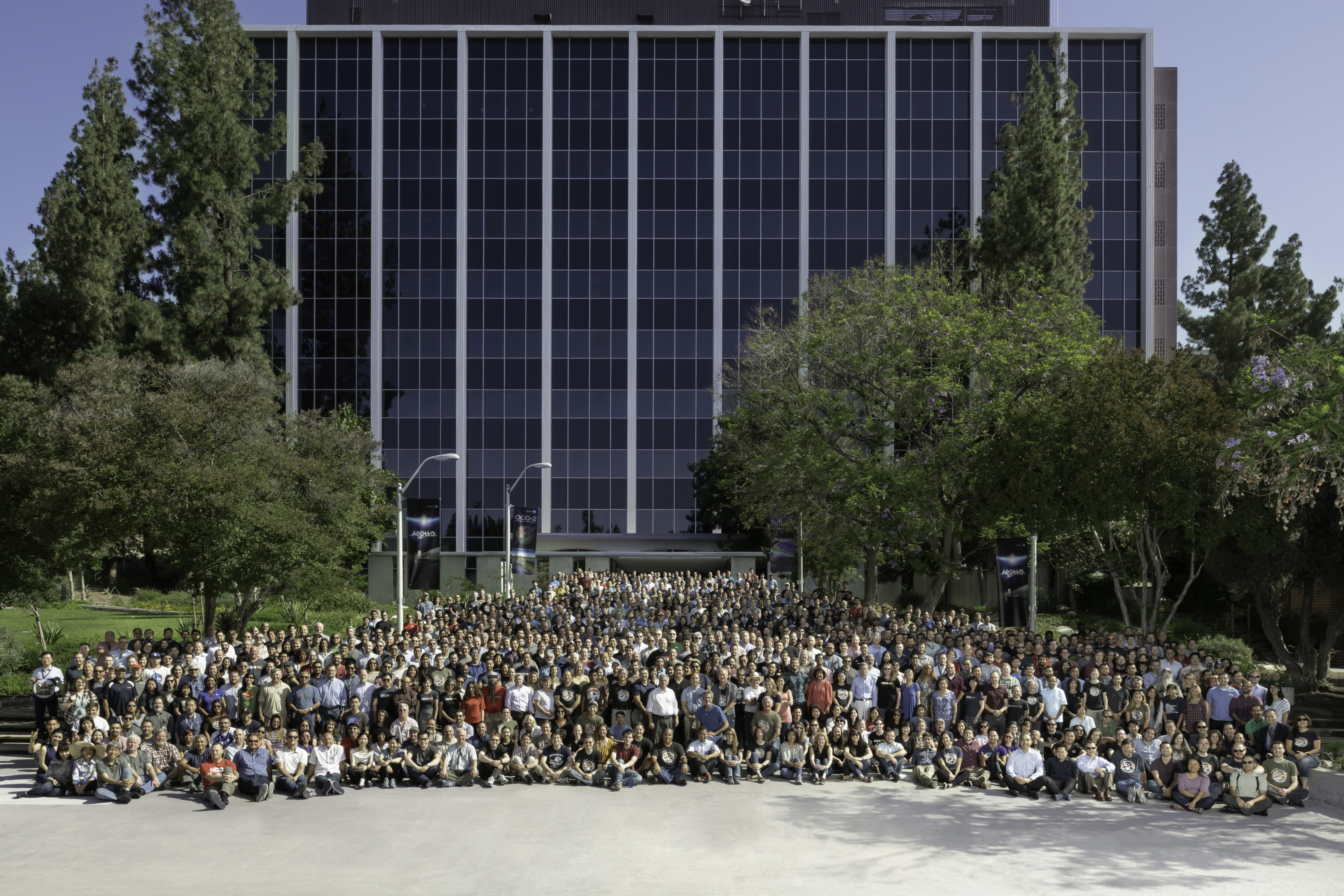